AREA OF A TRIANGLE
You probably already know the formula for the area of a triangle.
Area is one-half the base times the height.
Sometimes we know the length of two sides of a triangle and the angle between them, but not necessarily the height.  We can use the trig we'd learned to come up with a formula for finding the area of a triangle for this situation.
Let's draw a line and put in the height.
We can use either of the right triangles formed and write a trig function we know.  We'll use the one on the right.

c
a
h


b
Often, we know the length of all three sides of a triangle, but not necessarily the height.  We can use the trig we've learned to come up with a formula for finding the area of a triangle for this situation as well.
We'll start with the Law of Cosines
solve for cos 
substitute this for cos 
Now take half angle formula:
square both sides
c - 2c  =  - c
get a common denominator on top
(also moved terms around on top)
invert and multiply
factor
difference of squares to factor
Substitute and re-write 2nd factor so you can substitute
factor out a 2
Finally square root both sides and get
We now need to do the same thing with the sine half angle formula to get an equation involving sine.
Equation we got before from Law of Cosines
Take half angle formula:
square both sides
substitute this for cos 
Factor out a negative and invert and multiply the bottom to get:
Factor
Factor--difference of squares
factor a 2 out of each
Now we'll go back to area of triangle
becomes ab squared which square rooted will be ab in the denominator which will cancel with ab out in front
This is called Heron's Formula
=
A
5.33 cm2
Find the area of a triangle with sides measuring 3 cm, 4 cm and 6 cm.
4
3
6
Acknowledgement

I wish to thank Shawna Haider from Salt Lake Community College, Utah USA for her hard work in creating this PowerPoint.

www.slcc.edu

Shawna has kindly given permission for this resource to be downloaded from www.mathxtc.com and for it to be modified to suit the Western Australian Mathematics Curriculum. 



Stephen Corcoran
Head of Mathematics
St Stephen’s School – Carramar
www.ststephens.wa.edu.au
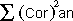